PR Campaign
Meaning of Campaign
Derived from the French word “Campagne” meaning ‘open

country’.
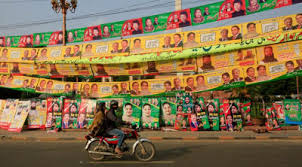 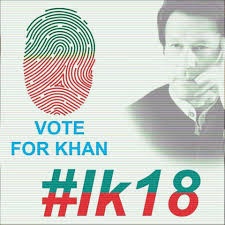 2
What is Campaign?
A campaign is the strategic design of a series of  messages sent to one or more targeted populations  for a discrete period of time in response to a positive  or negative situation affecting the organization.

PR has to adopt a campaign approach to achieve  organization in a scientific manner.
Definition of PR Campaign?
> When the principals, techniques and media of public  relations are applied in a campaign approach to  accomplish a particular goal or goals of an organization, it  is termed as PR Campaign.
> Multimedia PR Campaign: as a planned and action-  oriented public relations programme based on a judicious  media-mix aimed at persuading the target audience in  accomplishing set corporate objectives.
4
Types of Campaign
Commercial Campaign
Advertising Campaign
Marketing Campaign
Poverty Eradication Campaign
Political Campaign
Social Issue Campaign
Health Education Campaign
Family Planning Campaign
Small Saving Campaign
	Public Relations Campaign  10.1: Media Relations
: Employee Relations
: Shareholders or Investors Relations  10.4: Customer Relations
10.5: Dealers and Suppliers Relations  10.6: Stakeholders Relations
10.7: Public Awareness Campaign  10.8: Public Education Campaign  10.9: Public Information Campaign  10.*: Advocacy Campaign
5
Aim of PR Campaign
To inform and create awareness
To persuade, educate and motivate
To mobilize public opinion towards ideas and actions
To utilize appropriate media and methods in reaching the  target audiences.
To give results by implementing the programmes.
Ad Campaign v. PR Campaign
Ad Campaign promotes sales
PR Campaign aims at the services, products or ideas by  creating a favorable environment.